High Performance Parallel Computing with Clouds and Cloud Technologies
CloudComp 09
Munich, Germany
1
1,2
Jaliya Ekanayake,    Geoffrey Fox
{jekanaya,gcf}@indiana.edu

School of Informatics and Computing
Pervasive Technology Institute
Indiana University Bloomington
1
2
Acknowledgements to:
Joe Rinkovsky and Jenett Tillotson at IU UITS
SALSA Team - Pervasive Technology Institution, Indiana University
Scott Beason
Xiaohong Qiu
Thilina Gunarathne
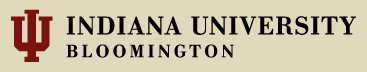 Computing in Clouds
Eucalyptus
(Open source)
Commercial Clouds
Private Clouds
Amazon EC2
3Tera
Nimbus
GoGrid
Xen
Some Benefits:
On demand allocation of resources (pay per use)
Customizable Virtual Machine (VM)s 
Any software configuration
Root/administrative privileges
Provisioning happens in minutes 
Compared to hours in traditional job queues
Better resource utilization
No need to allocated a whole 24 core machine to perform a single threaded R analysis
Accessibility to a computation power is no longer a barrier.
Cloud Technologies/Parallel Runtimes
Cloud technologies
E.g. 
Apache Hadoop (MapReduce)
Microsoft DryadLINQ 
MapReduce++ (earlier known as CGL-MapReduce)
Moving computation to data
Distributed file systems (HDFS, GFS)
Better quality of service (QoS) support
Simple communication topologies
Most HPC applications use MPI
Variety of communication topologies
Typically use fast (or dedicated) network settings
Applications & Different Interconnection Patterns
Input
map
iterations
Input
Input
map
map
Output
Pij
reduce
reduce
Domain of MapReduce and Iterative Extensions
MPI
MapReduce++ (earlier known as CGL-MapReduce)
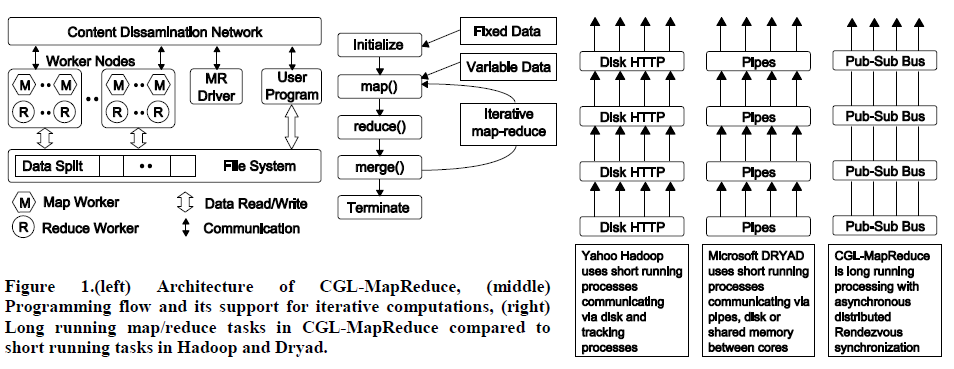 In memory MapReduce
Streaming based communication
Avoids file based communication mechanisms
Cacheable map/reduce tasks
Static data remains in memory
Combine phase to combine reductions
Extends the MapReduce programming model to iterative MapReduce applications
What I will present next
Our experience in applying cloud technologies to:
EST (Expressed Sequence Tag) sequence assembly program -CAP3.
HEP Processing large columns of physics data using ROOT
K-means Clustering
Matrix Multiplication
Performance analysis of MPI applications using a private cloud environment
Cluster Configurations
DryadLINQ
Hadoop / MPI/ Eucalyptus
Pleasingly Parallel Applications
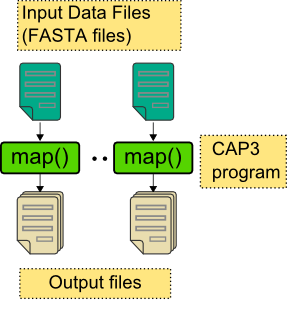 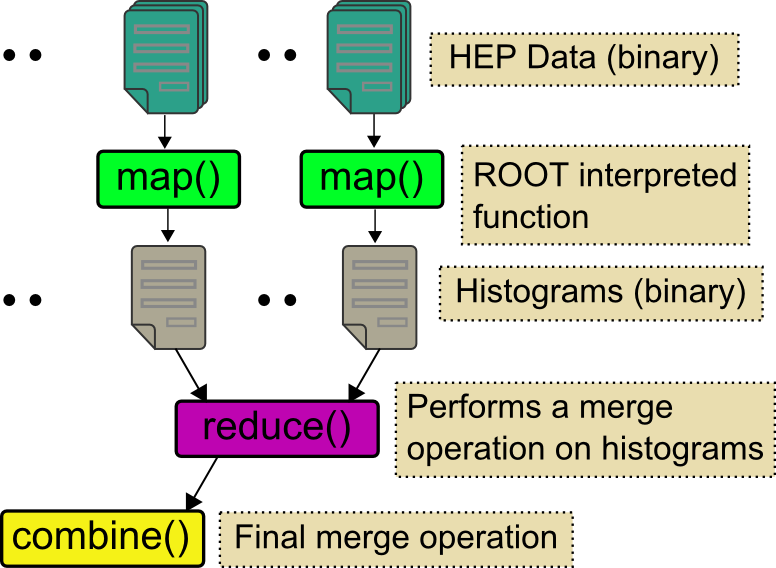 CAP3
High Energy 
Physics
Performance of CAP3
Performance of HEP
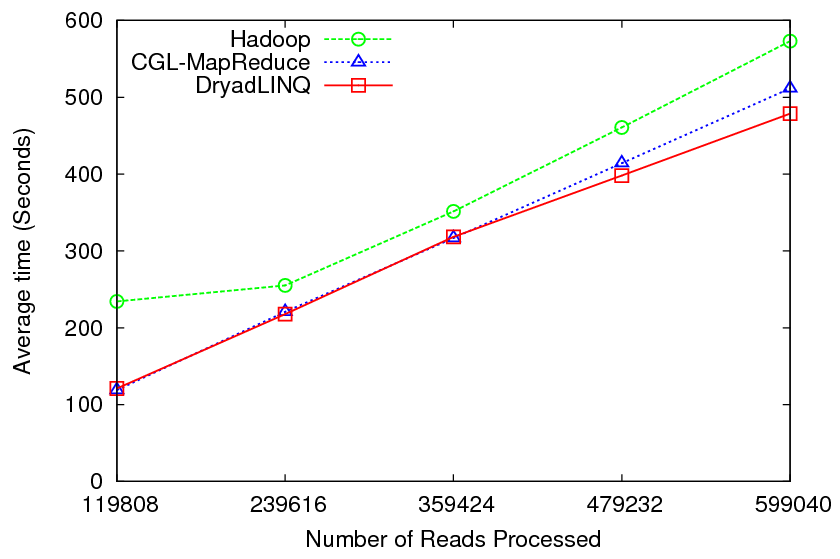 Iterative Computations
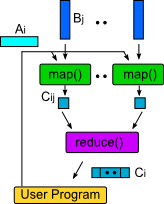 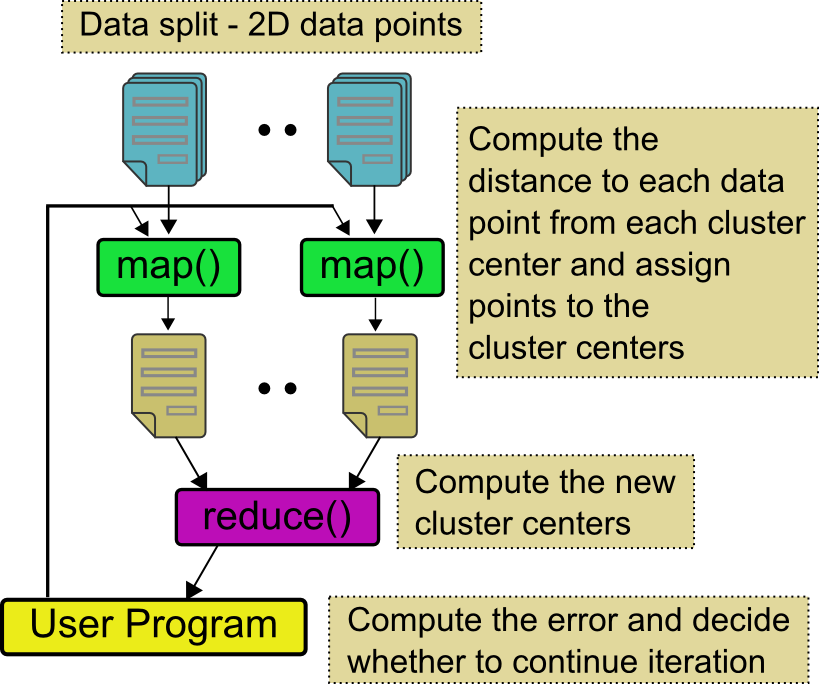 K-means
Matrix Multiplication
Performance of K-Means
Parallel Overhead  Matrix Multiplication
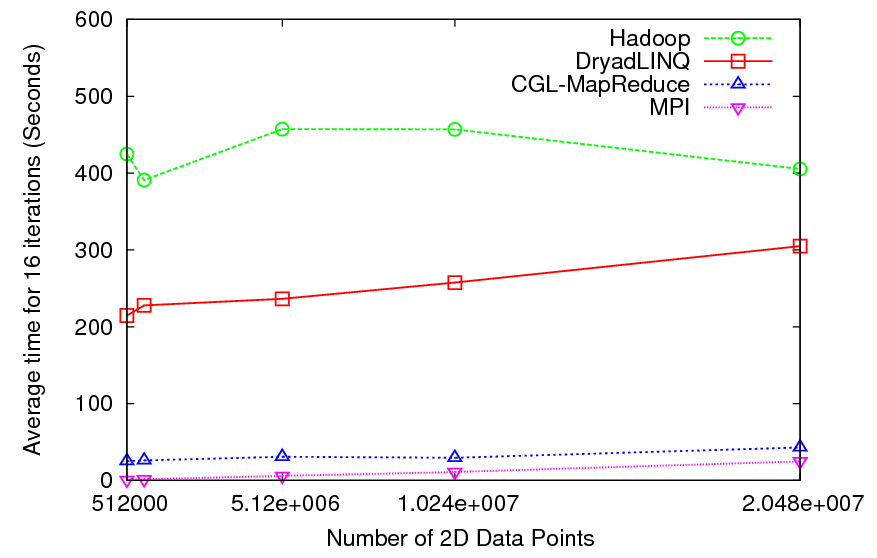 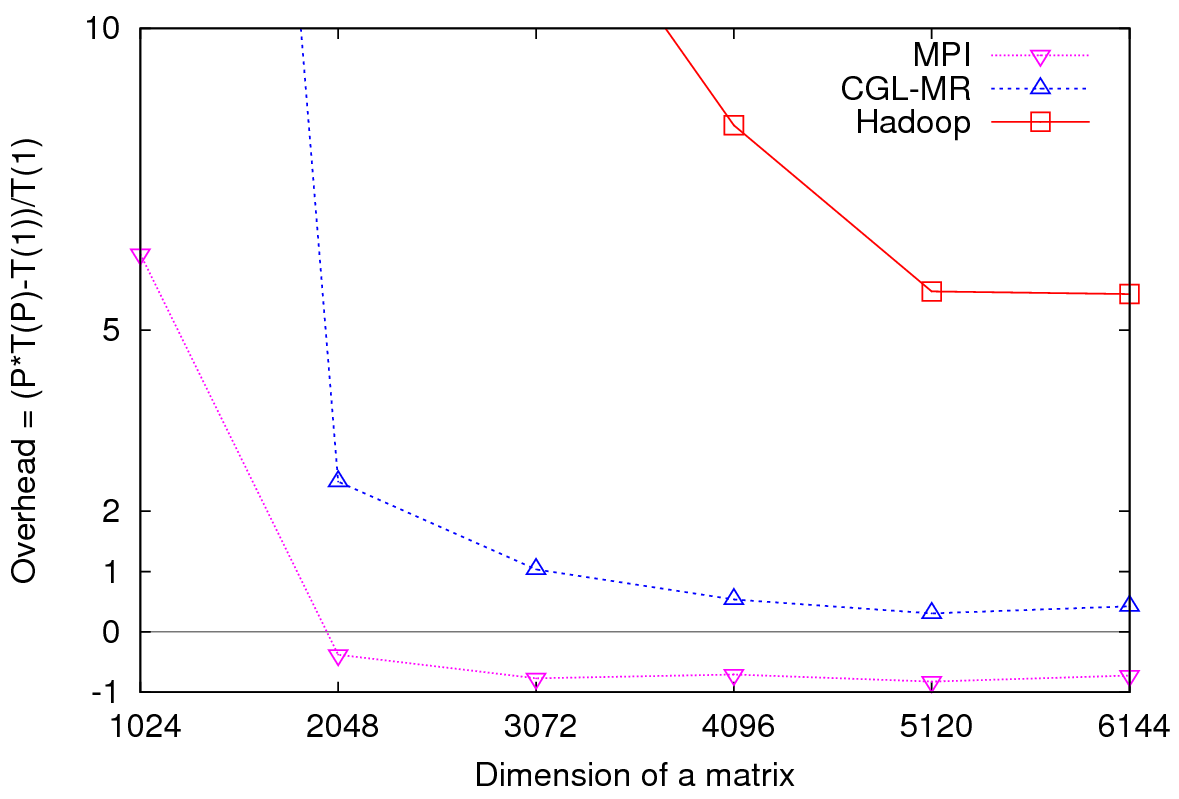 Performance analysis of MPI applications using a private cloud environment
Eucalyptus and Xen based private cloud infrastructure 
Eucalyptus version 1.4 and Xen version 3.0.3
Deployed on 16 nodes each with 2 Quad Core Intel Xeon processors and 32 GB of memory
All nodes are connected via a 1 giga-bit connections
Bare-metal and VMs use exactly the same software configurations
Red Hat Enterprise Linux Server release 5.2 (Tikanga) operating system. OpenMPI version 1.3.2 with gcc version 4.1.2.
Different Hardware/VM configurations
Invariant used in selecting the number of MPI processes
Number of MPI processes = Number of CPU cores used
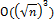 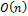 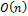 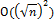 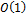 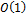 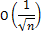 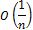 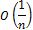 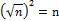 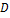 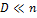 MPI Applications
n
n
n
C
1
1
d
n
n
n
d
1
Matrix Multiplication
Performance -  64 CPU cores
Speedup – Fixed matrix size (5184x5184)
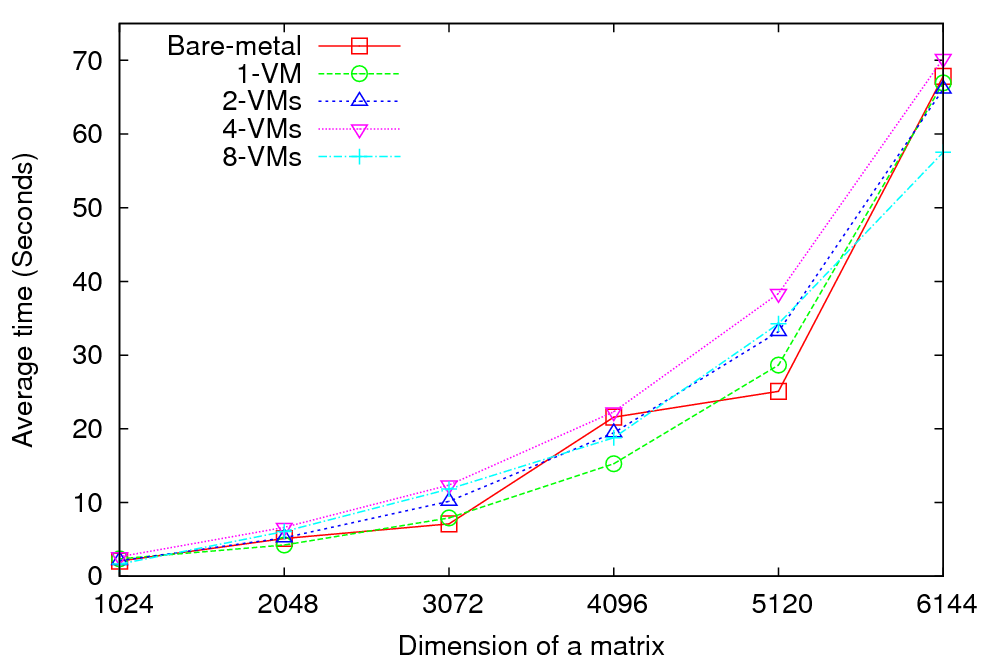 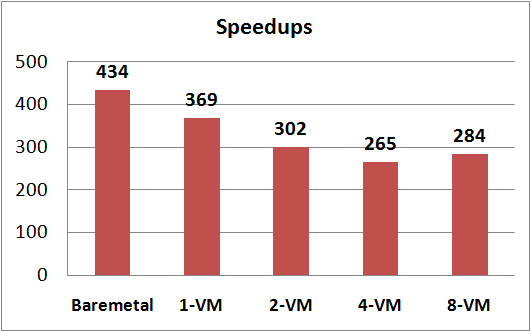 Implements Cannon’s Algorithm [1]
Exchange large messages
More susceptible to bandwidth than latency
At least 14% reduction in speedup between bare-metal and 1-VM per node
[1] S. Johnsson, T. Harris, and K. Mathur, “Matrix multiplication on the connection machine,” In Proceedings of the 1989 ACM/IEEE Conference on Supercomputing (Reno, Nevada, United States, November 12 - 17, 1989). Supercomputing '89. ACM, New York, NY, 326-332. DOI= http://doi.acm.org/10.1145/76263.76298
Kmeans Clustering
Performance – 128 CPU cores
Overhead = (P * T(P) –T(1))/T(1)
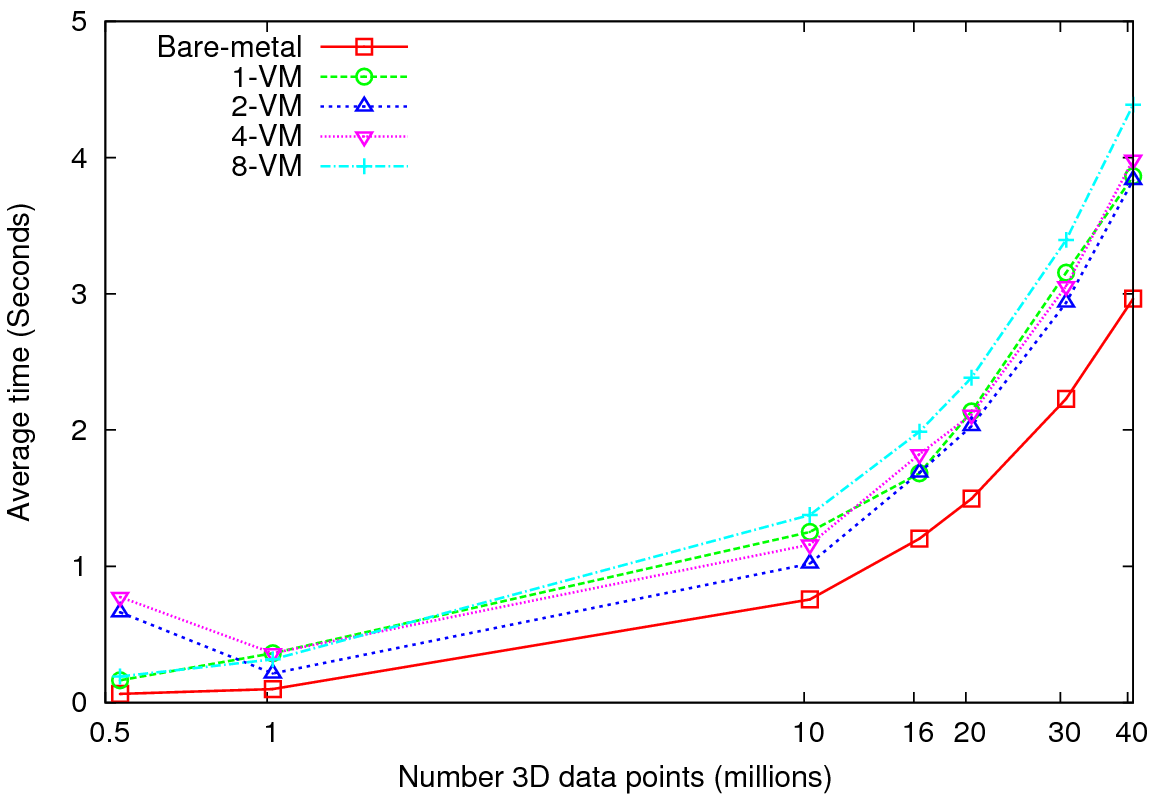 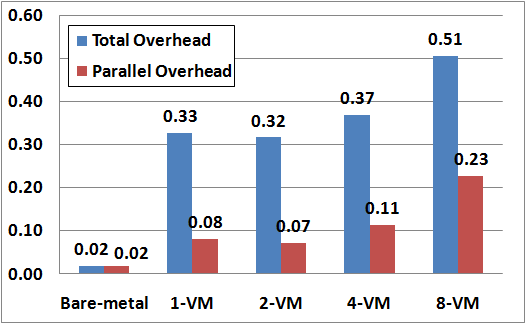 Up to 40 million 3D data points
Amount of communication depends only on the number of cluster centers
Amount of communication  << Computation and the amount of data processed
At the highest granularity VMs show at least ~33%  of total overhead
Extremely large overheads for smaller grain sizes
Concurrent Wave Equation Solver
Overhead = (P * T(P) –T(1))/T(1)
Performance -  64 CPU cores
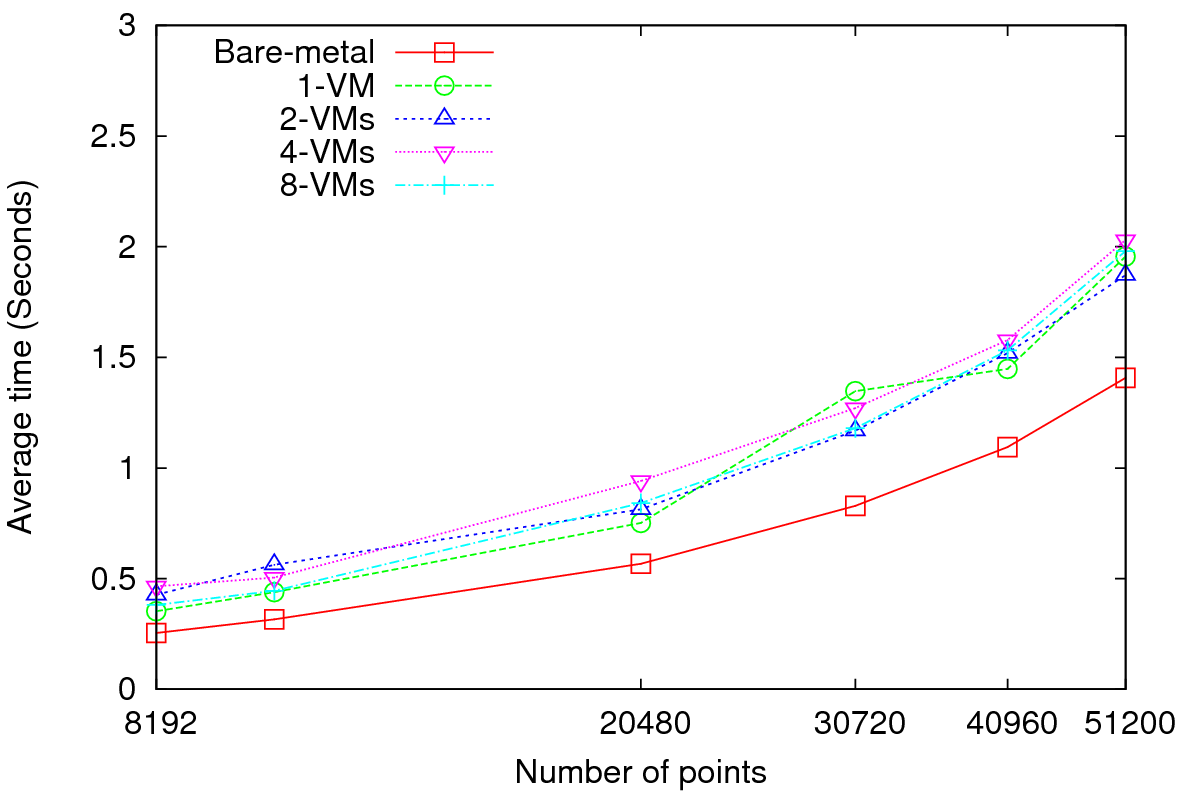 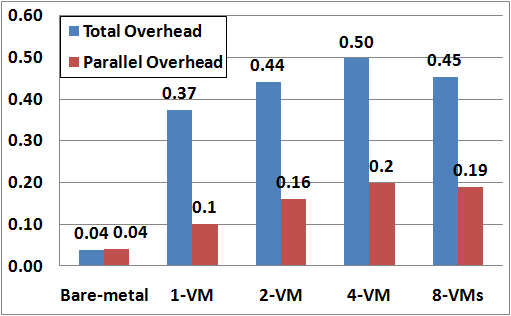 Clear difference in performance and overheads between VMs and bare-metal
Very small messages (the message size in each MPI_Sendrecv() call is only 8 bytes)
More susceptible to latency
At 40560 data points, at least ~37% of total overhead in VMs
Higher latencies -1
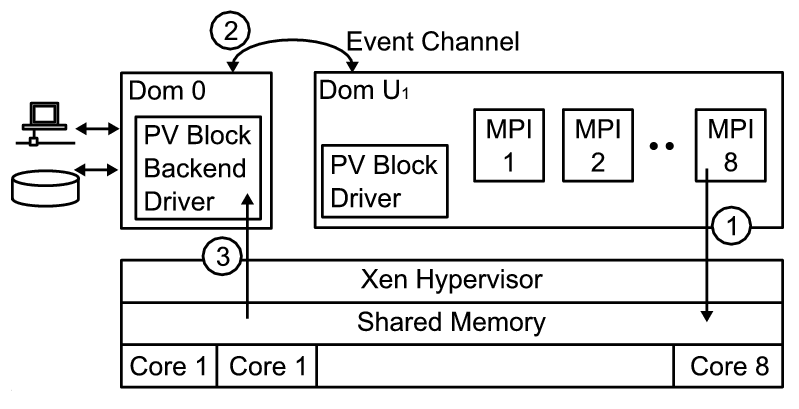 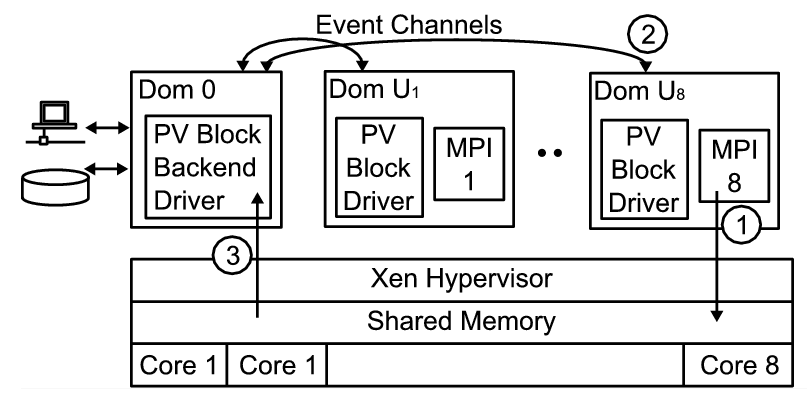 1-VM per node 
8 MPI processes inside the VM
8-VMs per node 
1 MPI process inside each VM
domUs (VMs that run on top of Xen para-virtualization) are not capable of performing I/O operations
dom0 (privileged OS) schedules and execute I/O operations on behalf of domUs
More VMs per node => more scheduling => higher latencies
Higher latencies -2
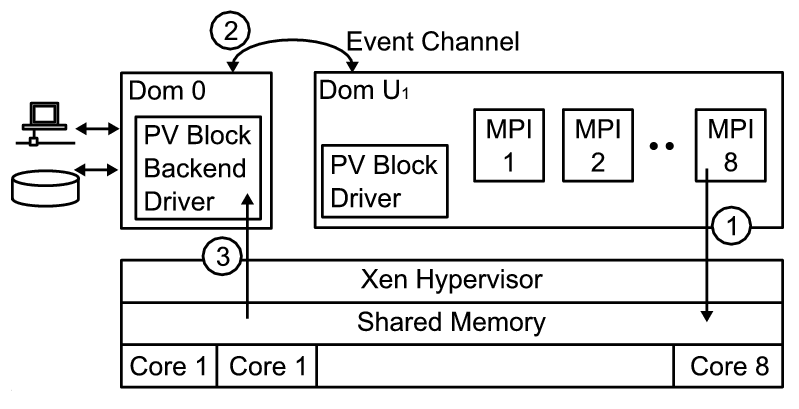 Kmeans Clustering
Lack of support for in-node communication => “Sequentializing” parallel communication
Better support for in-node communication in OpenMPI
sm BTL (shared memory byte transfer layer)
Both OpenMPI and LAM-MPI perform equally well in 8-VMs per node configuration
Conclusions and Future Works
Cloud technologies works for most pleasingly parallel applications
Runtimes such as MapReduce++ extends MapReduce to iterative MapReduce domain
MPI applications experience moderate to high performance degradation (10% ~ 40%) in private cloud
Dr. Edward walker noticed  (40% ~ 1000%) performance degradations in commercial clouds [1]
Applications sensitive to latencies experience higher overheads
Bandwidth does not seem to be an issue in private clouds
More VMs per node => Higher overheads
In-node communication support is crucial
Applications such as MapReduce may perform well on VMs ?
[1] Walker, E.: benchmarking Amazon EC2 for high-performance scientific computing, http://www.usenix.org/publications/login/2008-10/openpdfs/walker.pdf
Questions?
[Speaker Notes: Transition to Atilla]
Thank You!